Муниципальный семинар  в рамках реализации проекта «500+» или 
«Как повысить качество образования в школе?»
«Формирующее оценивание как инструмент управления познавательной деятельностью обучающихся »
Заместитель директора по УВР МКОУ Плесской СШ 
Персианцева М.ю.
23 сентября 2022г.
Участие в проекте «500+»
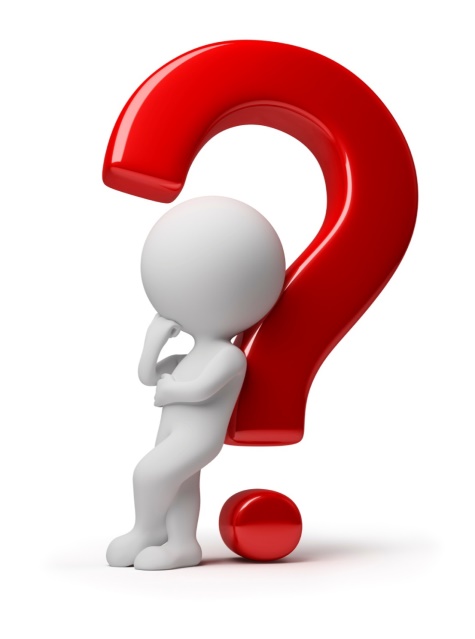 Анализ исходного состояния школы
Анализ контингента обучающихся
Социальный паспорт школы
Характеристика педагогического коллектива
Результаты освоения учащимися программ НОО, ООО, СОО
Анализ результатов ОГЭ, ЕГЭ в динамике
По результатам проведенной  диагностики были выявлены проблемы и риски:
1.Несформированность внутришкольной системы повышения квалификации.
2.Высокая доля обучающихся с рисками учебной неуспешности.
Среднесрочная программа развития МКОУПлесской СШ
Цель   программы: 
Повышение качества образования путем реализации комплекса мероприятий  , способствующих  снижению факторов риска, связанных с несформированностью внутришкольной системы повышения квалификации  и высокой долей обучающихся с рисками учебной неуспешности.
Задача:
Совершенствование педагогических технологий  и внедрение современных методов и технологий обучения (Внедрение в практику преподавания альтернативных форм оценивания                                             ( формирующего оценивания).
Мероприятия
1. Педсовет «Технология формирующего оценивания» (Зам. директора по УВР)
2. Изучение опыта по проблеме формирующего оценивания                                             ( руководители МО)
3. Апробация техник формирующего оценивания  на уроках.   (Посещение уроков администрацией , взаимопосещение)  
4. Семинар  «Формирующее оценивание как инструмент управления познавательной деятельностью обучающихся »
5. Опыт работы педагогов«Приемы формирующего оценивания на уроках »
6. Открытые уроки в рамках семинара.
7. Тестирование педагогов.
Цель семинара:
внедрение в практику работы учителей школы системы формирующего оценивания  как средства повышения мотивации обучающихся, качества их образовательных достижений.
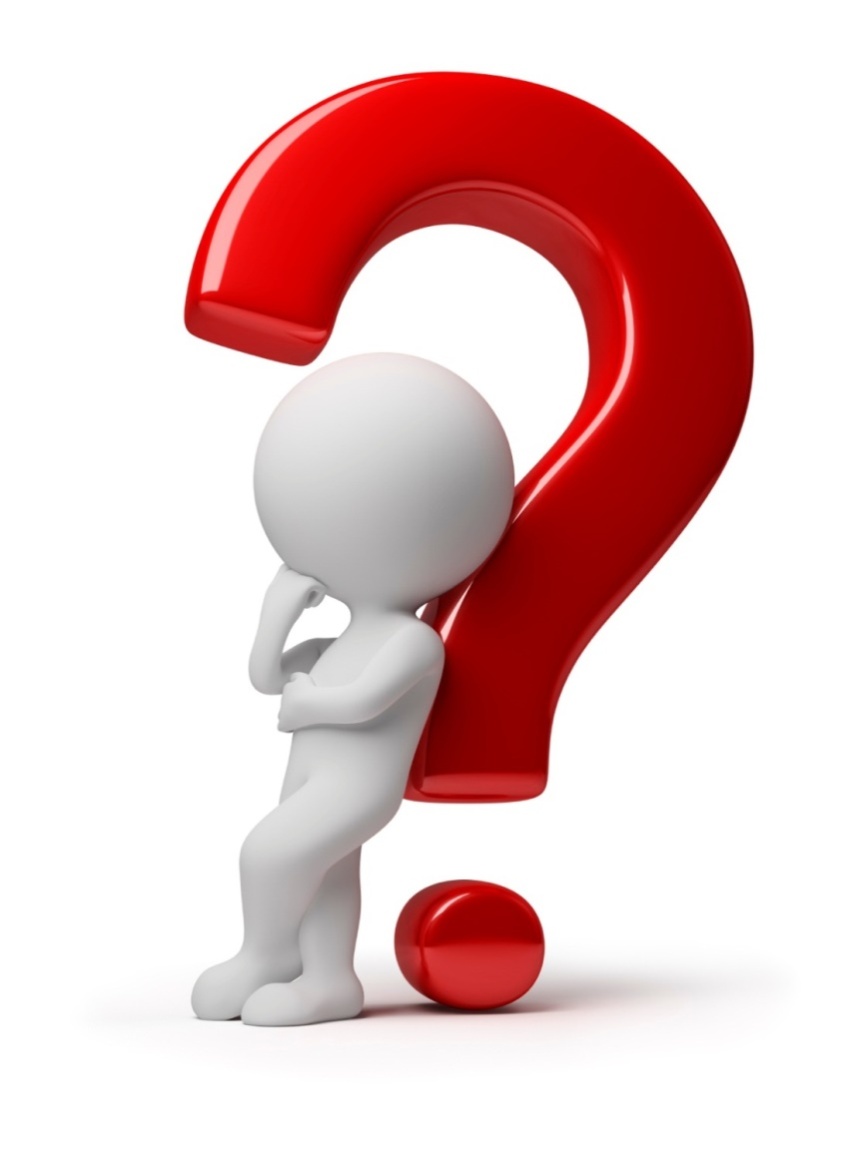 Мы все хотим, чтобы наши ученики хорошо учились, были уверены в своих способностях  , ставили перед собой высокие цели и находили свой собственный яркий путь, обучаясь для будущего.
Но как этого достичь?
1967 г. Майкл Скривен
(Michael Scriven):австралийский эрудит британского происхождения и академический философ, наиболее известный своим вкладом в теорию и практику оценки.
      
 «Формирующее оценивание относится ко всем видам деятельности, которые осуществляют учителя и учащиеся. Оно обеспечивает обратную связь, позволяющую регулировать обучение и учение в интересах учащегося».
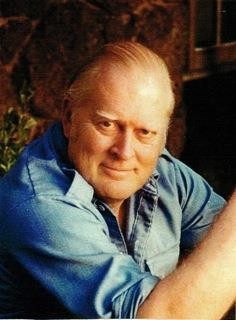 Марина Александровна Пинская - кандидат педагогических наук, руководитель проекта «Разработка программ помощи школам с низкими результатами»:
В странах с устойчиво прогрессирующей системой образования магистральным направлением становится формирующее оценивание: интерактивное оценивание состояния и прогресса учащихся, выявляющее учебные потребности школьников, формирующее соответствующее им преподавание. Учителя при таком оценивании собирают информацию, на основании которой постоянно корректируется, улучшается учебный процесс. Это принципиально отличает формирующее от традиционного оценивания, цель которого — определить и представить лишь итоговые показатели достижений учеников.
Формирующее оценивание – это…

это  внутриклассное оценивание для обучения и для себя, а не для контроля и администрации. Одним из важнейших аспектов педагогической деятельности является оценка полученных результатов, в ходе которой можно установить успешность и результативность образовательного процесса.
Цели формирующего оценивания
Улучшать качество учения, а не обеспечить основания для выставления отметок;
Создание непрерывной обратной связи.
   Направления формирующего оценивания
Понимание
Планирование
ЧТО ТАКОЕ ФОРМИРУЮЩЕЕ ОЦЕНИВАНИЕ? ( для учителя)
Систематический сбор и анализ информации с целью информирования о процессе обучения и как его улучшить, а именно:
•	Где ученик находится
•	Где должен быть
•	В каком направлении ему двигаться дальше
Формирующее оценивание для ребёнка -
Это способ оценки, который не пугает и не угнетает ребёнка, а, наоборот, стимулирует интерес к учёбе.
ЧТО ДАЕТ ФОРМИРУЮЩЕЕ ОЦЕНИВАНИЕ?
•	что ученик знает ЗНАНИЕ
•	насколько хорошо ученик умеет 
           выполнять   задание УМЕНИЕ
•	как организует работу ПРОЦЕСС
•	отношение к процессу работы  МОТИВАЦИЮ
Формирующее оценивание
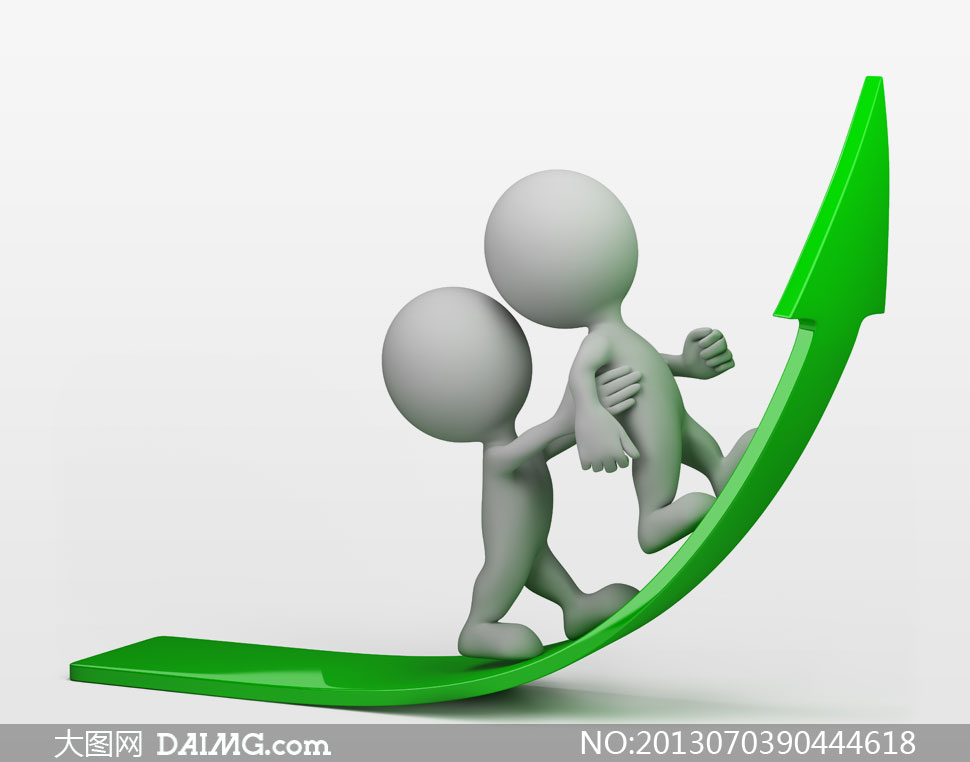 Центрировано на ученике
Формирующее оценивание
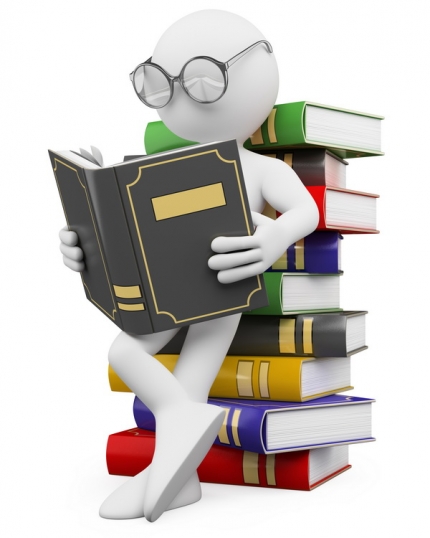 Направляется  учителем
Формирующее оценивание
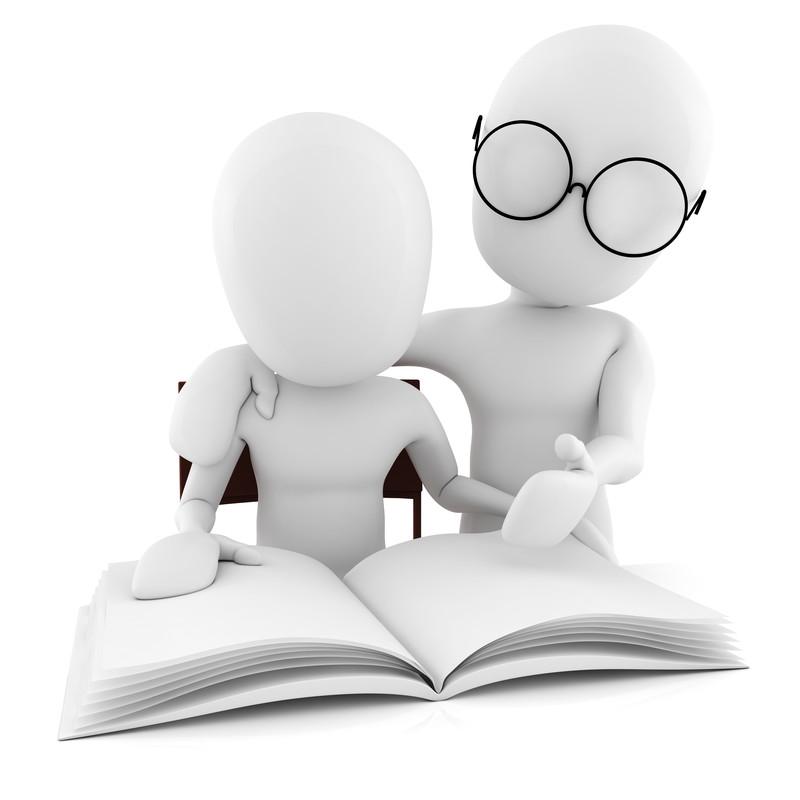 Разносторонне результативно
Формирующее оценивание
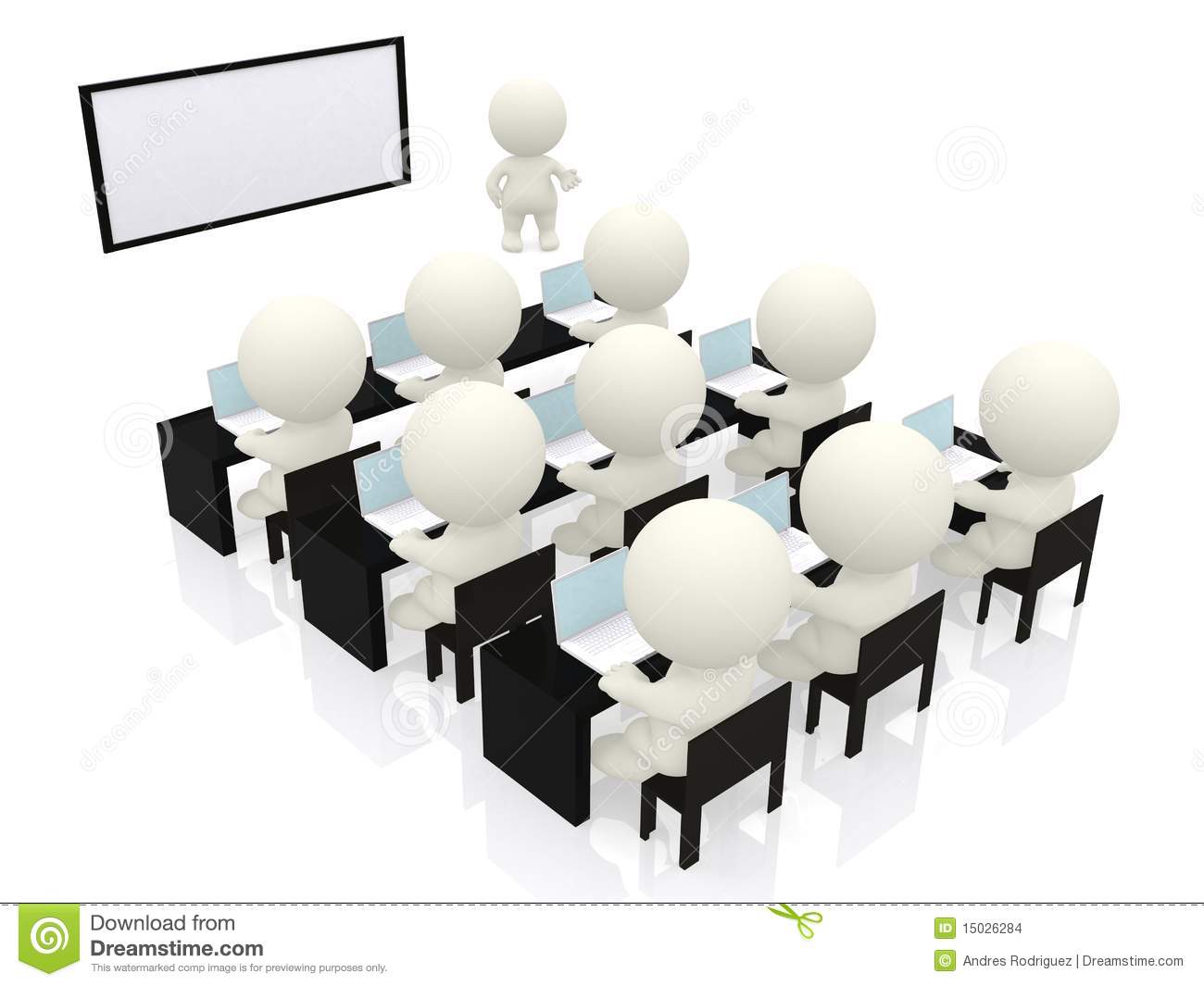 Формирует учебный процесс
Формирующее оценивание
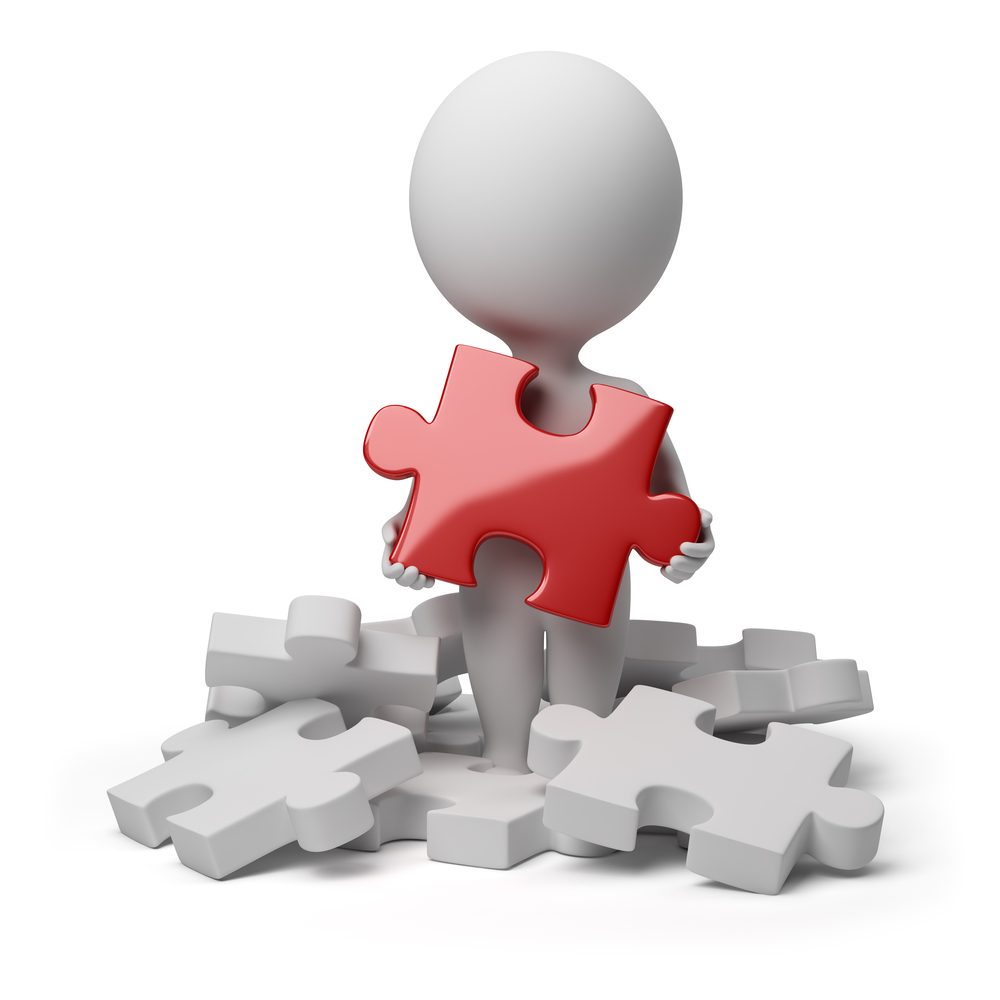 Определено контекстом
Формирующее оценивание
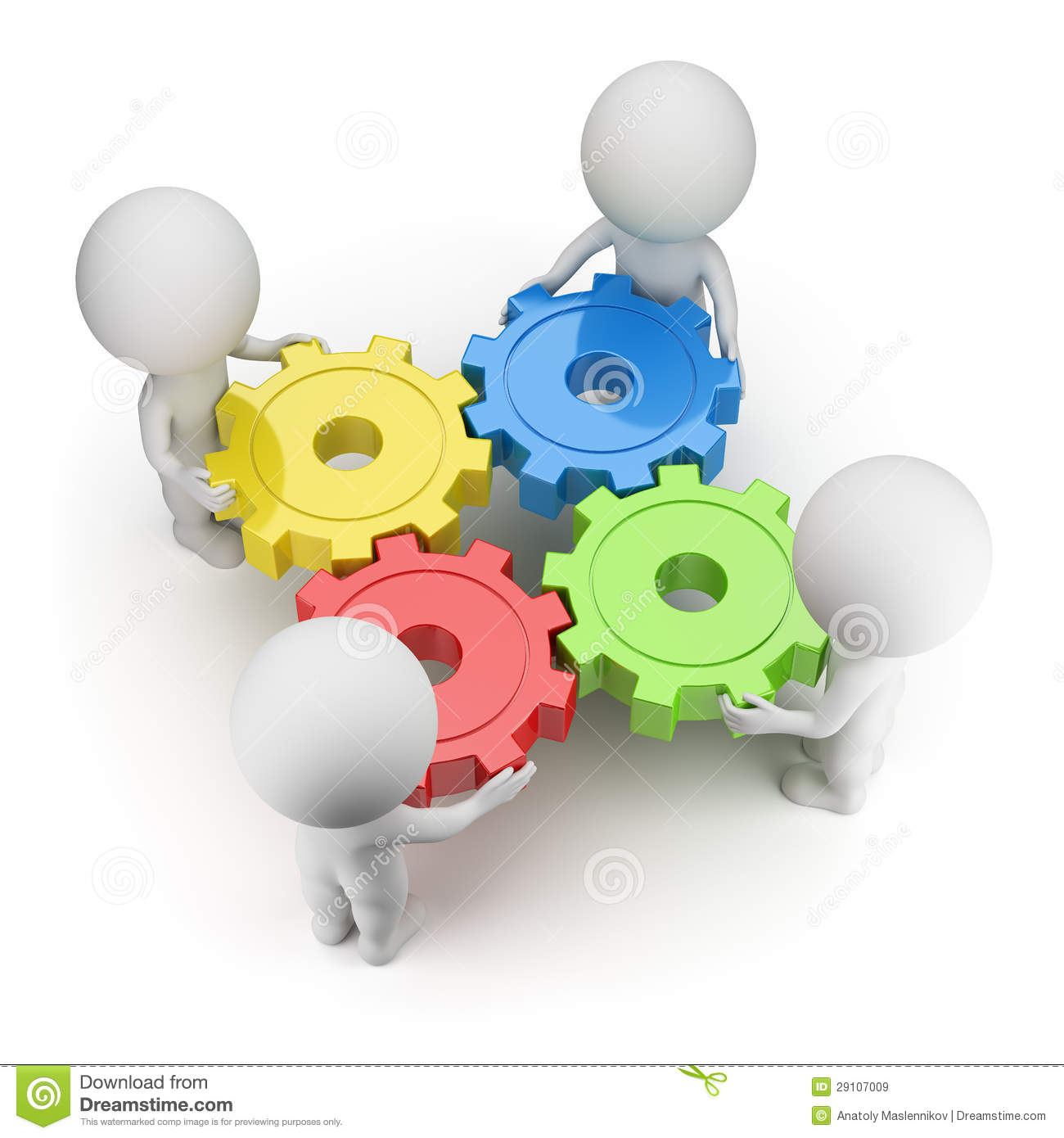 Непрерывно
Формирующее оценивание
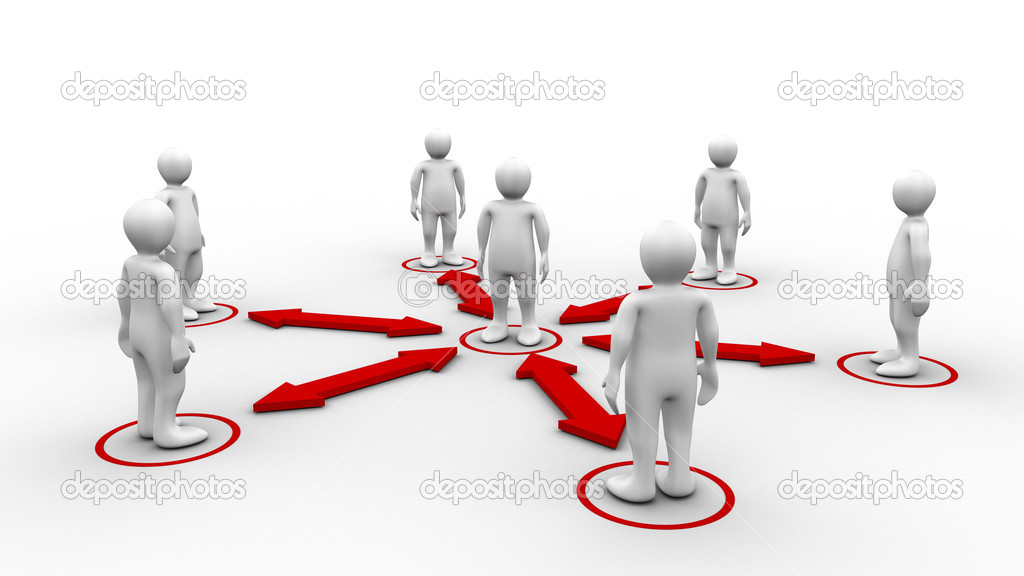 Опирается на качественное преподавание
Методы и приемы формирующего оценивания
Письменные комментарии (письменная обратная связь) - это «хорошие слова» или комплименты. Комплимент формирует у школьника уверенность в себе. Это важное качество помогает ему успешно учиться. При оценке письменной работы отмечаются не только ошибки и  погрешности в выполнении работы, но и все удачные места, делаются поощрительные записи.
Критериальное самооценивание
включает широкий набор методик: от простейших  сигнальных, таких, как светофор или цветовые дорожки, до достаточно точных и разнообразных оценочных рубрик, в том числе для сложной и тонкой самодиагностики.
      Наиболее простым инструментом можно считать знакомую многим методику  цветовых дорожек или светофора.
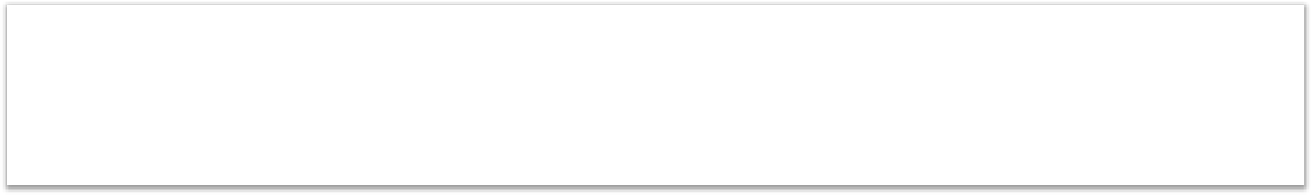 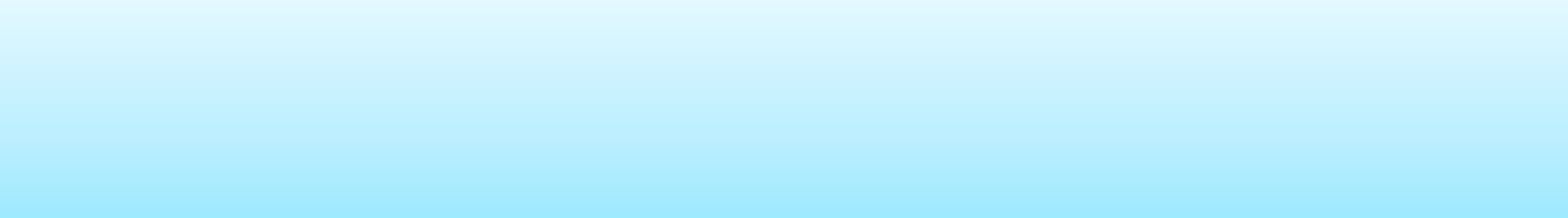 Цветовые дорожки
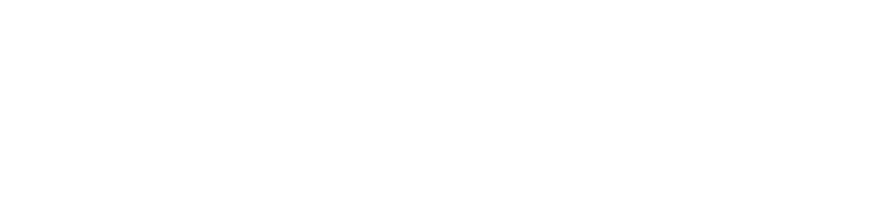 Красный цвет — это сигнал тревоги: я этого не могу, мне трудно,
жёлтый — неуверенности: я не совсем в этом разобрался,
зелёный — благополучия: мне всё ясно, я с этим справлюсь.
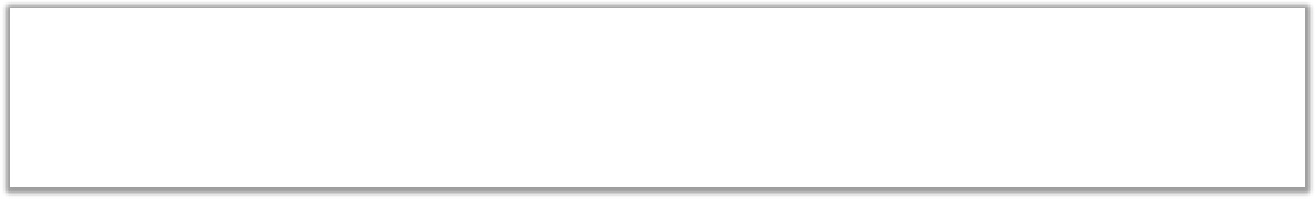 Светофор -
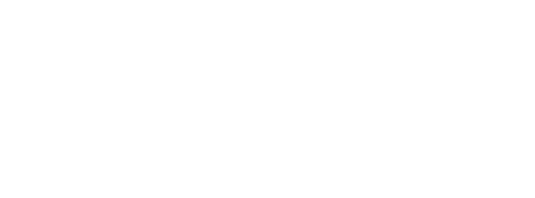 другой вариант той же методики, даёт возможность посылать учителю сигналы в реальном времени, по ходу урока. 
      У детей для этого есть три карточки тех же трёх цветов. Отвечая на вопрос учителя, получив задание, дети оценивают свои возможности и поднимают красную, жёлтую или зелёную карточку, сообщая о том, насколько им по силам предложенная задача.      Зажигая вместе с детьми светофор в наиболее важных моментах урока, учитель может быстро сориентироваться и увидеть, готов ли класс продолжить движение, достигнуты ли желаемые результаты, реализованы ли цели  урока.
«Волшебная линеечка»
на полях тетрадей ученики чертят шкалы и отмечают крестиком, на каком уровне, по их мнению, выполнена работа 
(внизу – не справился,
посередине – выполнил, но допустил ошибку,
 вверху – справился без ошибок). 
При проверке учитель, если согласен с оценкой ученика, обводит крестик, если
нет, то чертит свой крестик ниже или выше.
Приемы критериального оценивания:«Закончи предложение»
Какие новые знания вы получили? Начните свой ответ со слов:
Я узнал…
Я теперь знаю…
Мне было интересно…
Я хочу еще узнать…
ЗХУ
«Знаю. Хочу знать. Умею», сокращенно ЗХУ — интерактивный методический прием, направленный на развитие обратной связи в познавательном процессе.
Лист самооценки (заполняется в концеизучения темы, четверти)
да нет
1.Регулярно выполнял (а) домашние задания
2.По необходимости консультировался (ась) с учителем
3.Улучшал (а) свои знания и исправлял (а) оценки
4.Регулярно вел (а)записи в тетради
5.Знаю, как работать со справочной литературой
6.Умею конспектировать тему
7.Умею самостоятельно находить материал по заданной теме
8.Делал (а) устное сообщение
9.Участвовал (а) в беседах по изучаемому материалу
10.Я задавал вопросы, если мне встречалось непонятное слово.
11.Я могу рассказать о том, что я сегодня узнал на уроке.
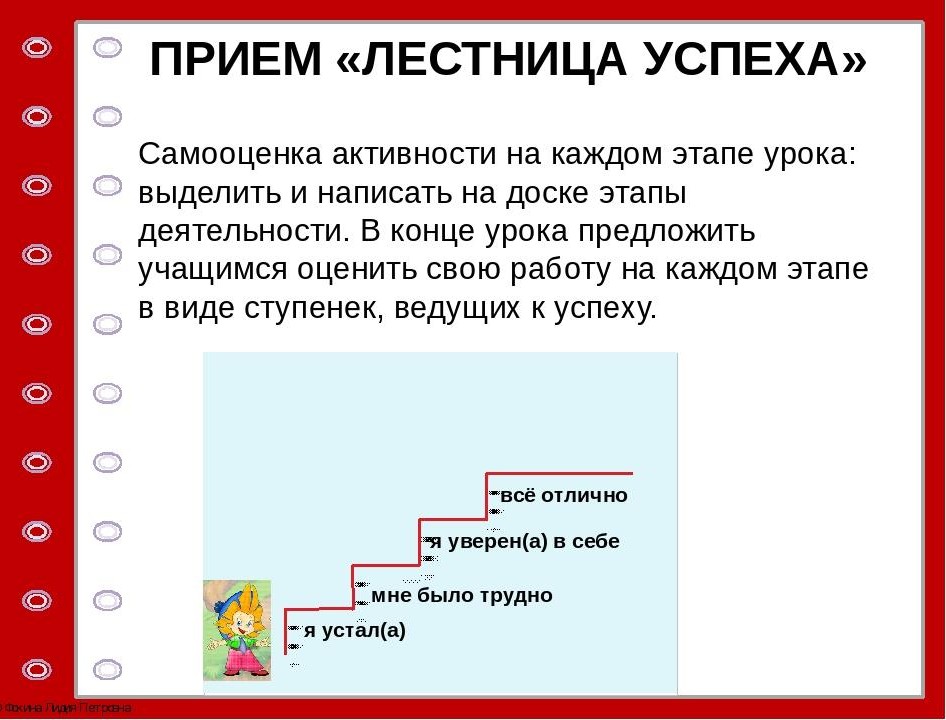 Методика «Карты понятий»
«Карта понятий» – это диаграмма, состоящая из узловых точек (каждая из которых помечена определённым понятием), связанных прямыми линиями, которые также помечены. Узловые точки-понятия расположены на разных иерархических уровнях, соответствующих движению от наиболее общих к конкретным специальным понятиям.
Рассматривая карту от вершины к основанию, преподаватель может:
1) проникнуть в то, как ученики воспринимают научные темы;
2) проверить уровень понимания учеников и возникшее у них ложное толкование понятий;
3) оценить сложность установленных учеником структурных взаимосвязей.
Варианты использования
Составление карт в группе.
Заполнение карт.
Выборочное заполнение карты понятий.
Карта для выборочных понятий.
Картирование-выращивание.
Направленный выбор при составлении карт
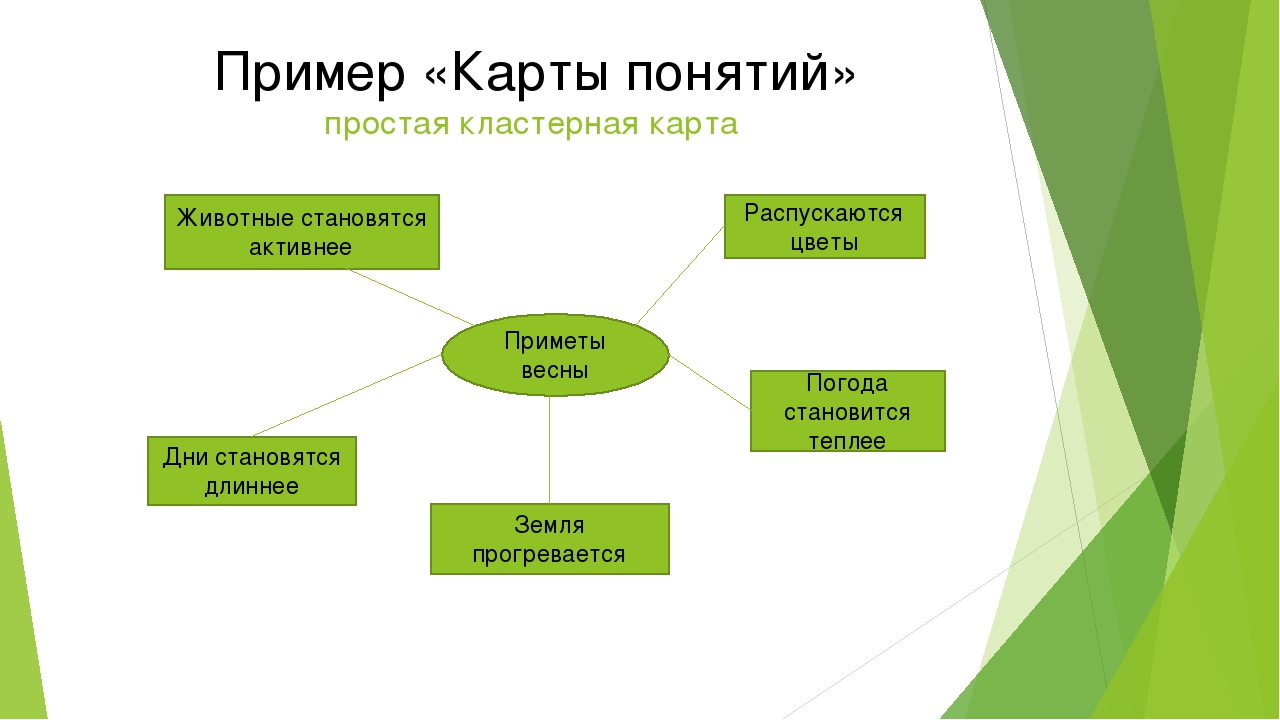 Интеллект-карта( ментальная карта)
Интеллект-карта является графическим изображением процессов мышления, это инструмент, который позволяет структурировать и обрабатывать информацию.

Цель создания Карт – упорядочить полученные знания, найти связи между ними, выявить и оценить структуру знаний по определённой теме.
инструкция
1.Запиши в центре листа основное понятие. Выдели его, используя рамку, круг и т.д.
2.Вспомни с какими другими понятиями оно связано, какими свойствами обладает, где применяется и т.д. Каждое слово изображай знаком, символом, фигурой, т.е. кодируй информацию.
3.Соедини их линиями (стрелками), подпиши связи (если знаешь).
4.Раскрась Карту.
Помни: Карта это самостоятельная форма представления твоих знаний и понимания предмета, сделай её непохожей на другие! Используй цветные карандаши.
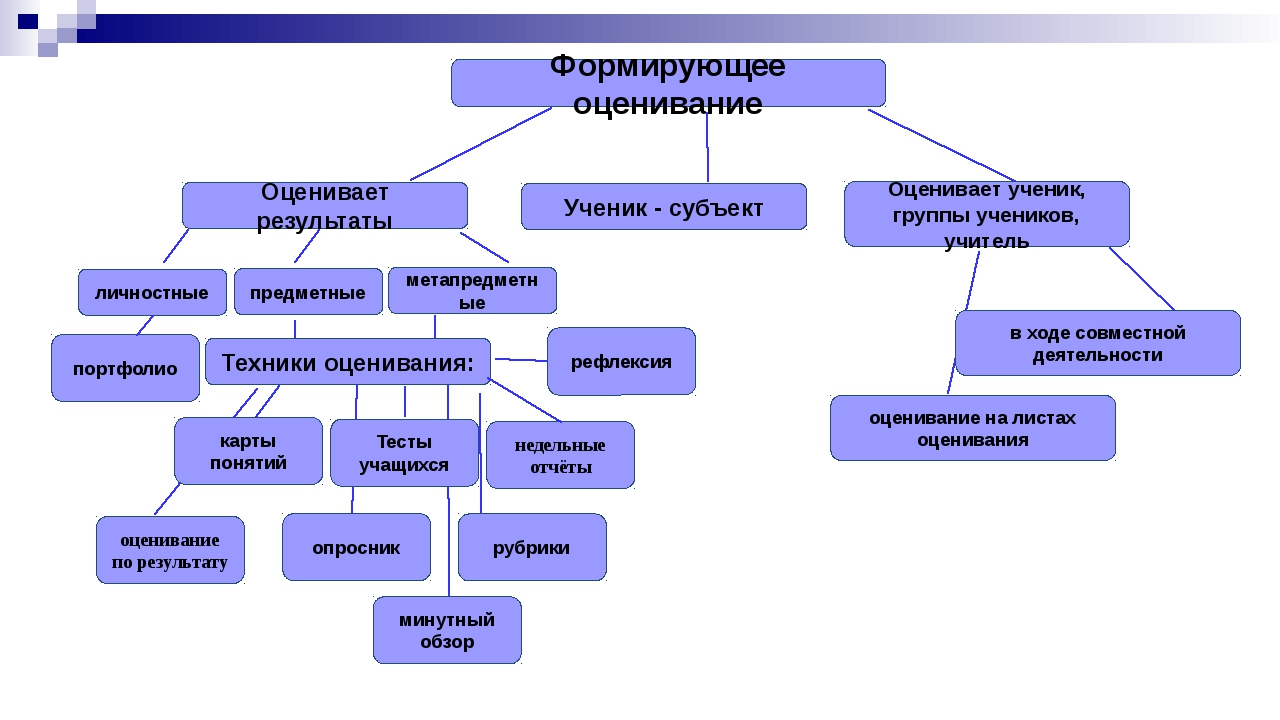 Четыре плюса формирующего оценивания
Позволяет даже самым слабым ученикам ощутить свои успехи.
Помогает сформировать у детей мотивацию к учёбе, потому что акцентирует внимание на достижениях, а не провалах.
Помогает учителю заметить личный прогресс каждого ученика, а не сравнивать их всех с единым стандартом.
Его довольно просто реализовать без лишней бумажной работы для учителя.
Вывод:
Формирующее   оценивание – это оценивание для обучения.
 Формирующее оценивание позволяет учителю и ученику получить информацию о том, насколько успешно осуществляется процесс обучения и учения.
 На основе формирующего оценивания   процесс обучения   становится  более индивидуализированным и эффективным.
Спасибо за внимание!
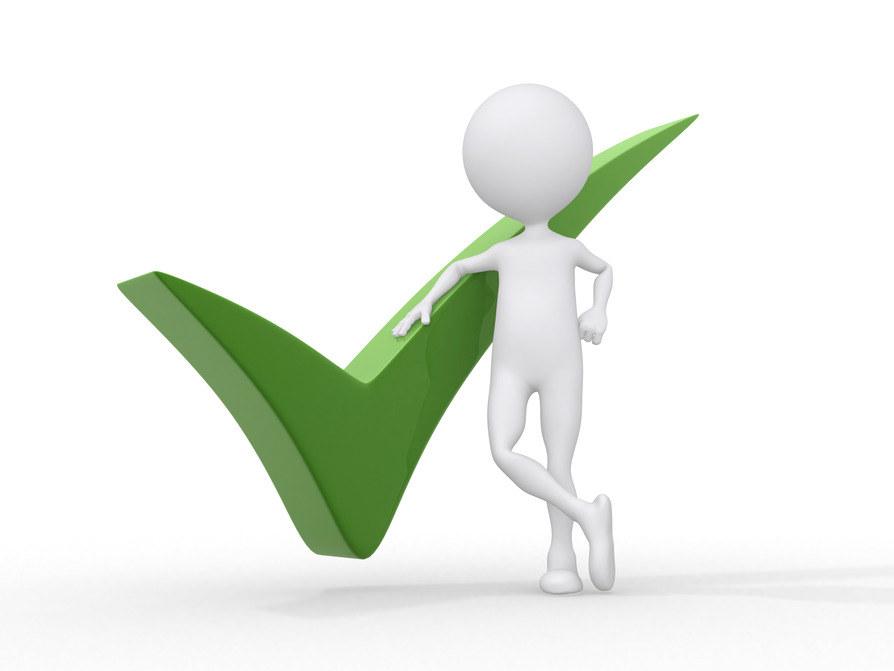